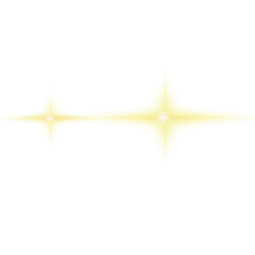 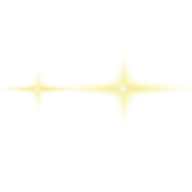 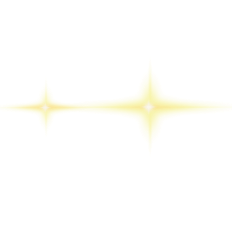 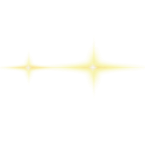 中
国
多平台短视频发布机器人
Please enter the name of the APP….
作品信息 App Information
参赛作品 entries：多平台短视频发布机器人
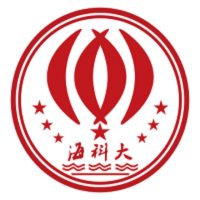 参赛团队/个人照片
Photo
队伍名称 Team Name： 刚好五个字
队伍成员 Team Member：段刚、杨雲雁、赵永鑫
队伍口号 Team Slogan： 面向“对象”
所在单位和部门/专业 Enterprise :海南科技职业大学
作品应用场景 ：自媒体/短视频创作者
一、需求分析&背景介绍
Requirement analysis
随着互联网的不断普及，中国互联网和移动互联网的发展也逐渐成熟。互联网的产品不断的充斥我们的生活。人们对于简单、快捷、趣味性的需求也随之增加，从碎片化阅读到短视频观看，在微信、微博、今日头条和抖音等领先自媒体平台日渐受移动互联网用户关注而普及的推动下，行业客户对自媒体投放的资源和营销预算多于传统门户网站。以2019年收益计，自媒体营销市场规模约占移动广告市场总额的三分之一。
自媒体人人工发布视频痛点：
一、需求分析&背景介绍
Requirement analysis
工作量大
日常登录各个短视频平台发布制作好的视频
痛点
效率低
大量耗时
大视频发布到平台的时候需要花费大量时间等待上传成功
人工每次都手动上传视频、设置简介以及标题，易搞混和出错
三、执行流程图
Execution Flow Chart
手工执行流程
全流程手工执行
一份视频发布26个平台需要：
120分钟左右
数字化生产力部署前
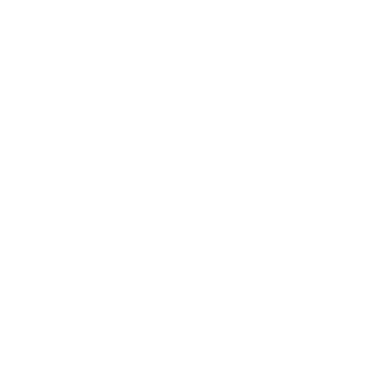 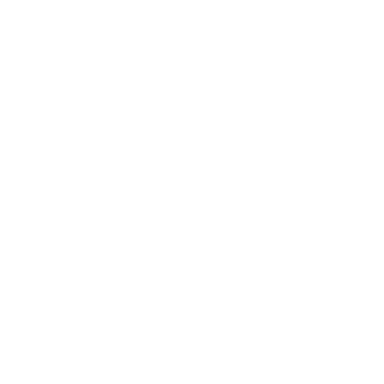 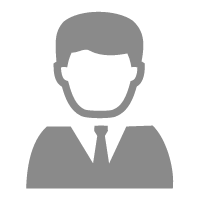 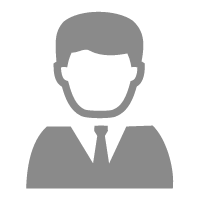 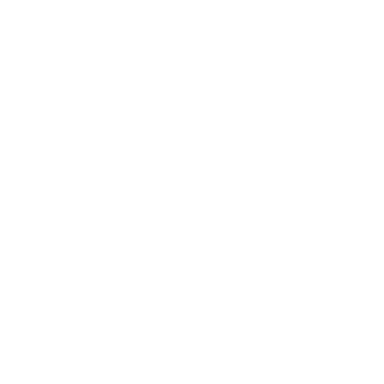 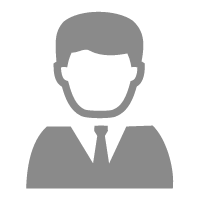 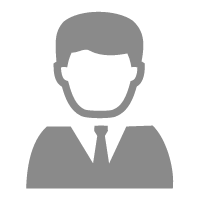 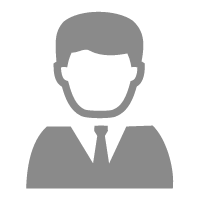 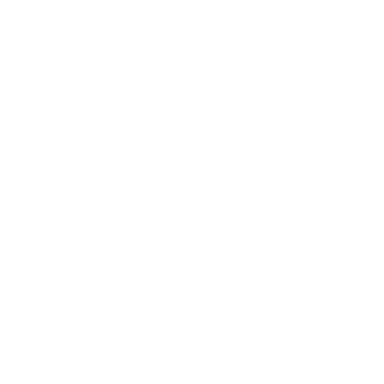 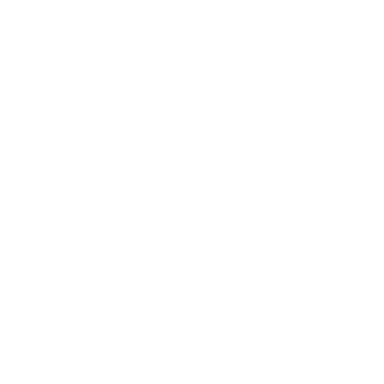 填写标题和简介
发布
等待视频导入
选择视频导入
登录发布平台
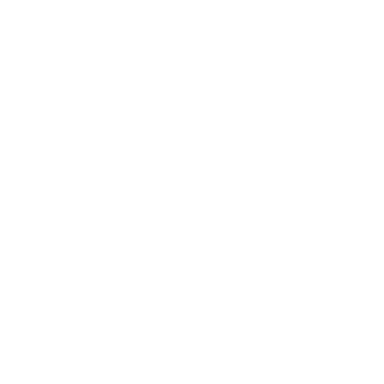 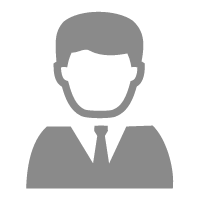 登录下一个平台
三、执行流程图
Execution Flow Chart
RPA实施流程
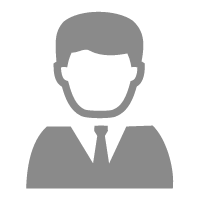 机器人自动完成登录26个视频平台，发布视频等业务流程
人工发送一份邮件给机器人
数字化生产力部署后
10分钟/份
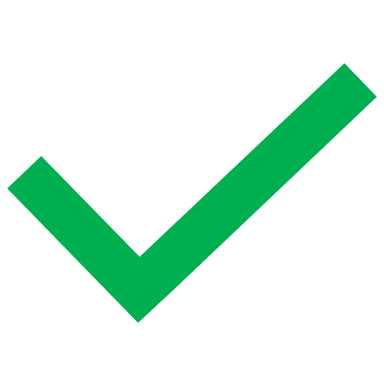 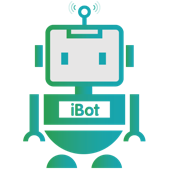 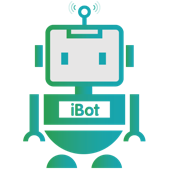 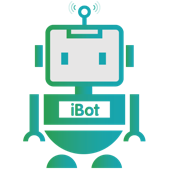 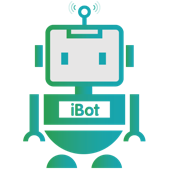 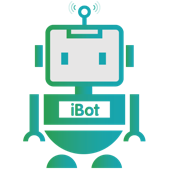 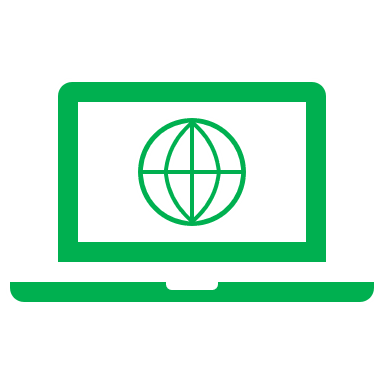 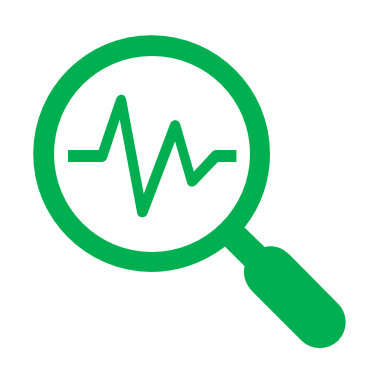 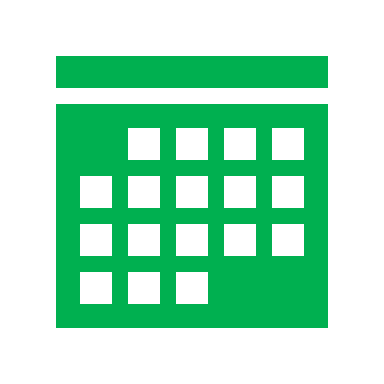 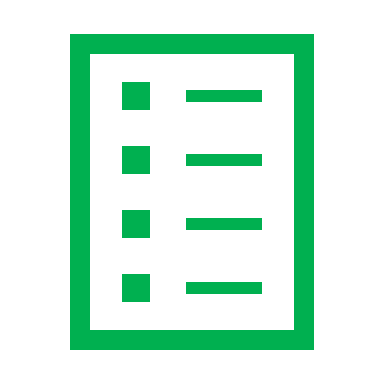 上传视频设置标题等参数并发布
登录短视频发布平台
解析发布需求
读取邮件里的附件
下载邮箱附件
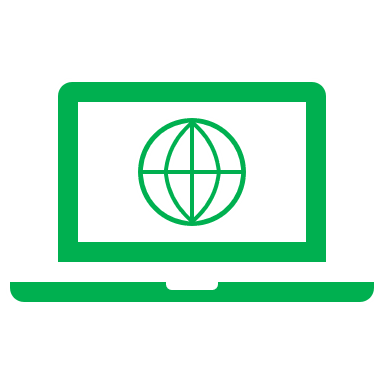 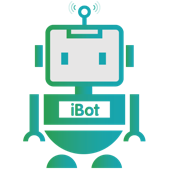 登录下一个平台
三、模式和技术创新性
Mode and Technological Innovation
一、使用RPA技术，上传视频至多个平台可以达到95%以上自动化
二、可根据发布需求填写需求表，根据需求自动上传
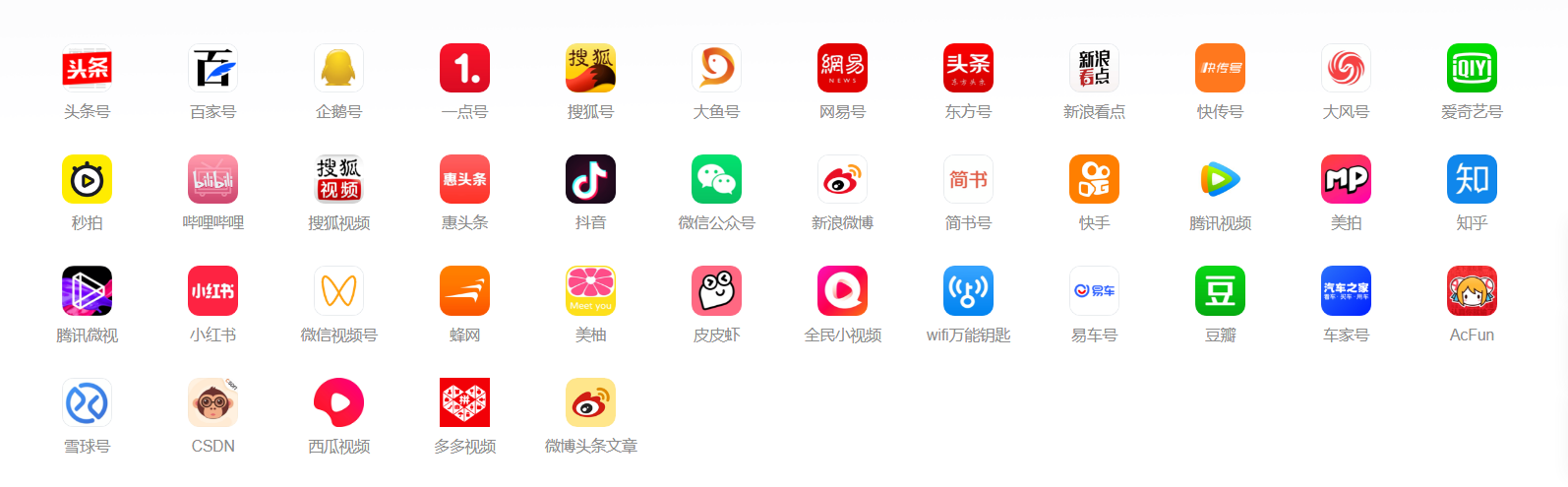 增加收入！
增加知名度！
六、方案价值与收益
Solution Value and Revenue
推广价值：
作者：段刚、赵永鑫、杨雲雁